World War 1 Jeopardy
Jeopardy
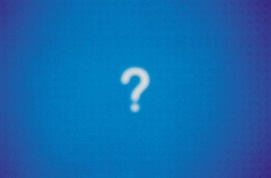 Define nationalism.
Love or pride for your country.
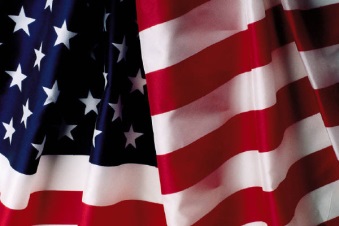 True or false:Militarism is when a country builds up a strong army in order to gain power and achieve goals.
True
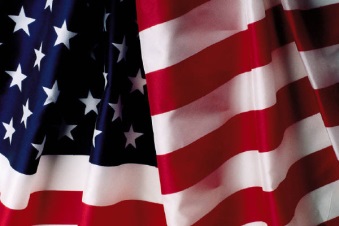 An alliance between two countries is when:A. A country fights battles for another country.B. A country supports and defends another country.C. Two countries that are enemies.D. Two neutral countries that ignore each other.
B.
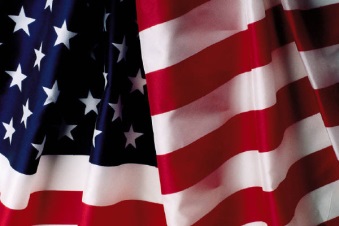 ________ , a type of battle tactic used it World War 1, was when two countries fought against each other from opposing trenches.
Trench warfare
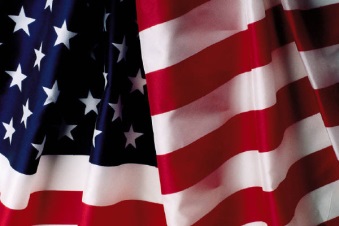 What is a narrow strip of land with sea on either side, forming a link between two larger areas of land?
An Isthmus
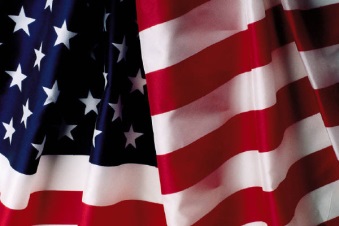 Women proved they could work just as hard and be equal to male workers in the factories, because of this and changes of opinion women were granted this, the 19th amendment.
Suffrage
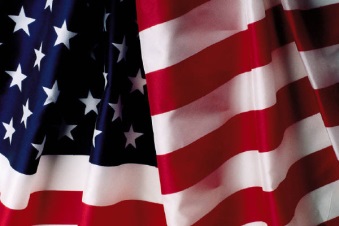 What was misleading or biased information used to persuade Americans to use less supplies and support the war effort during World War 1?
propaganda
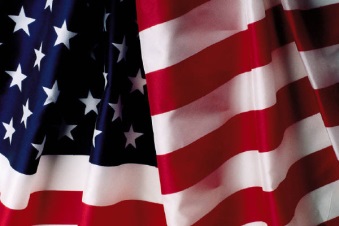 When soldiers were at war____ and ____ took over in factories at home.
women and African Americans
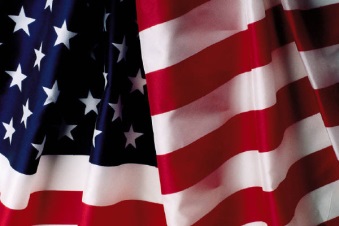 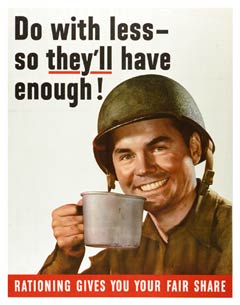 What concept is the propaganda to left encouraging Americans to do?
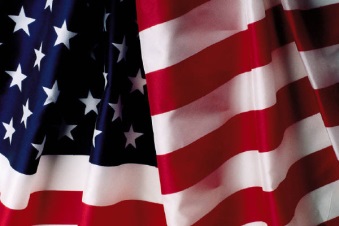 How were children affected in World War 1?A. Boys had to fight with the soldiers.B. The children had to do more chores.C. Older children had to help in factories D. They were not affected because they didn’t have to fight.
C.
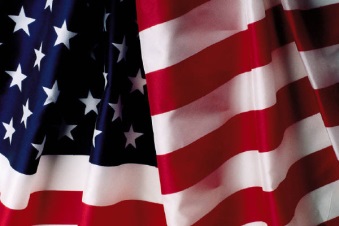 These two countries started World War 1.
Serbia and Austria-Hungary
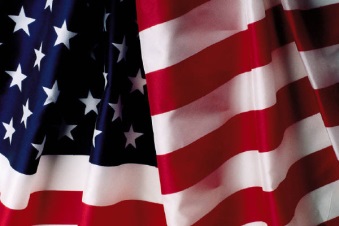 Daily Double:
Which country attacked the British passenger ship known as the Lusitania, killing 120 Americans?
Germany
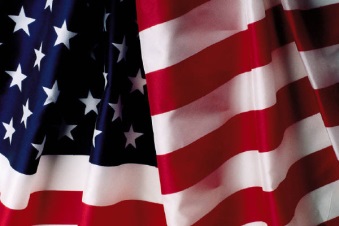 The Zimmermann telegraph was sent to _______, to persuade them to fight on the side of the central powers.
Mexico
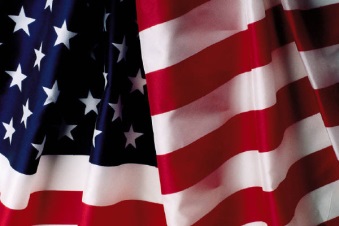 ________ believed in isolationism, and did not want to get involved in the war at first.
The United States of America
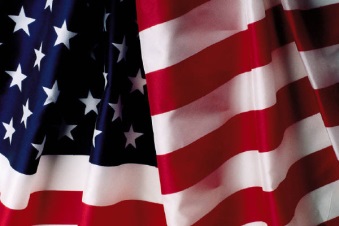 Majority of the fighting during World War 1 took place in these countries?
France and Belgium
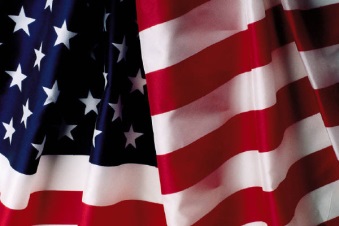 Who was assassinated on June 28, 1914, causing tensions between Serbia and Austria-Hungary?
Franz Ferdinand
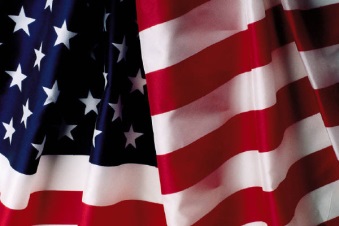 What two events caused the United States to enter World War 1?
sinking of the Lusitania/Germany breaking their promise
intercepting the Zimmerman telegraph to Mexico
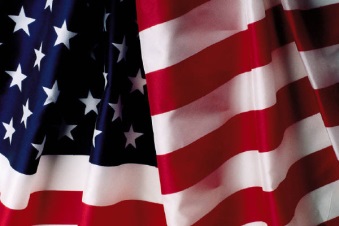 When did World War 1 take place?
1914-1918
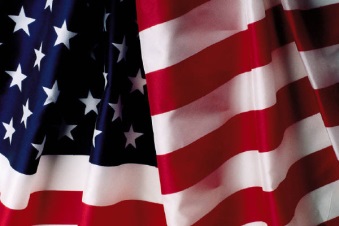 This is where no soldier wanted to be, between opposing trenches.
No Man’s Land
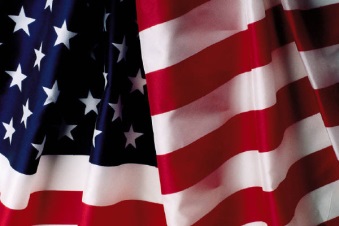 Why did Russia get involved in World War 1?
They had an alliance with Serbia.
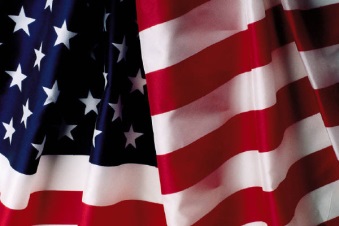 Daily double:
This new weapon fired more bullets in a faster time.
machine gun
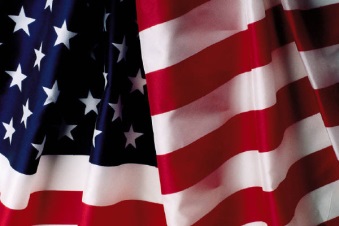 ______ were explosives that could be thrown at enemies.
Hand grenades
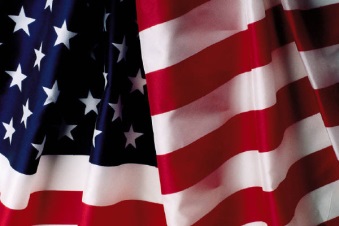 _____ were chemical weapons used to kill and blind many soldiers.
Poisonous gasses
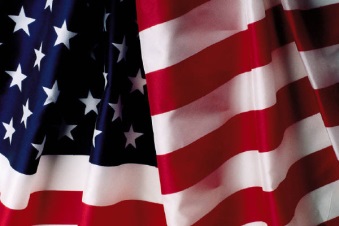 True or False:Atomic bombs were used during World War 1.
False
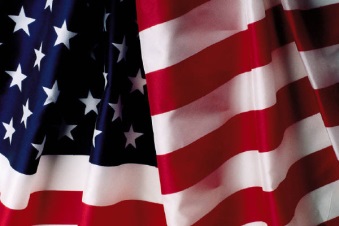 Although many of these were unreliable, these vehicles were used to shoot missiles.
tanks
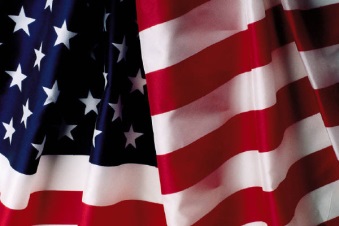 These were known as German submarines.
U-boats
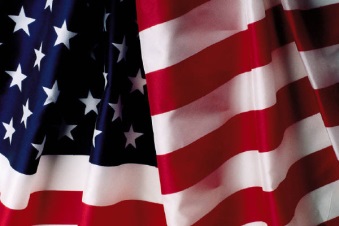 ____ was caused by prolonged exposure to damp, muddy and unsanitary conditions?
Trench foot
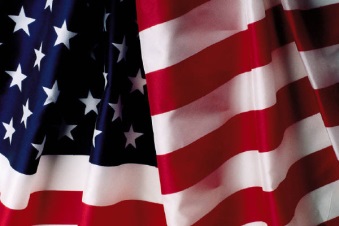 ____ were a big problem for soldiers in the trenches, because they ate their food and carried diseases.
Rats
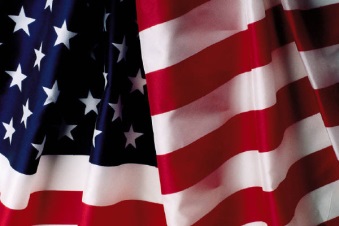 Trenches were built in a ______ pattern to avoid being destroyed easily.
zig-zag
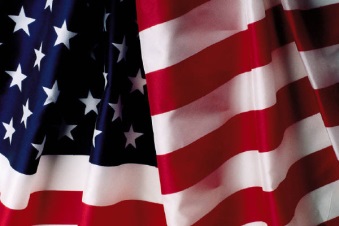 These were used to protect soldiers in the trenches from shrapnel, or fragments from explosives.
sandbags
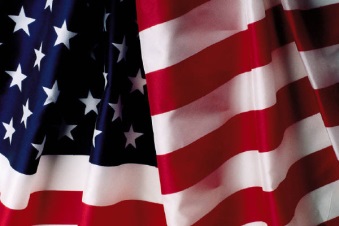 The Final Question:
Name three countries on the central power side and three countries on the allied powers side. 

(6 total)
Allied powers- Serbia, Russia, The United States, France, Great Britian, Montenegro, Italy, Romania

Central powers- Austria-Hungary, Germany, Ottoman Empire, Turkey, Bulgaria